Strategies For Success
MTSU School of Nursing
MSN Orientation
August 20, 2019
Library ResourCes and ProfessionaL Writing
Library Resourceslibrary.mtsu.edu/home
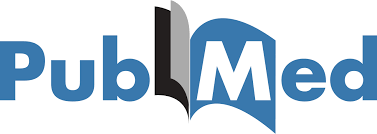 Evidence Based Practice – need for knowledge/information that has been proven (through research) to be “best practice”
Databases for the Health Professions
CINAHL, PubMed, Cochrane Review, etc…
Access to research articles/publications that focus on a specific topic of interest
Access to other holdings outside of MTSU library
Relevance & Trustworthiness (reputable journal or website?)
Library Resources cont…
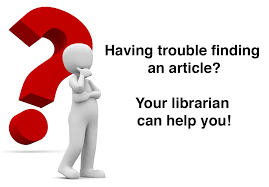 Ms. Jacqueline (Jackie) Dowdy is Nursing’s discipline/subject liaison (librarian)

Jacqueline.Dowdy@mtsu.edu     615-898-5104

Some courses have an embedded librarian within the course (located on the classlist) so students can email them directly with questions.
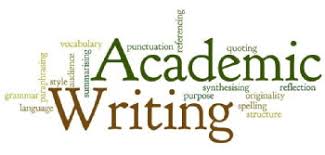 Professional Writing:APA Format
A writing style developed by the American Psychological Association
 One of 4 major styles that also includes MLA, AMA, and Chicago
 Traditionally used in the social and behavioral sciences
 APA is the writing style adopted by nursing
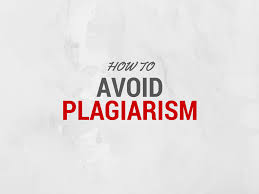 WHY A Writing style?
Cite sources/references of information  
 Create a list of sources/references
 Readers can locate and/or access the source/reference 
    if desired
 **Source/reference is acknowledged and given credit    for the information by the writer**
How will you be using APA style (format)?
Most assignments in your nursing courses will have “points” associated with using APA format
 Papers
 Discussion Board Posts and Responses
 Posters
 Projects

Read and apply feedback provided to you by your instructor.    Learning any writing style requires practice 
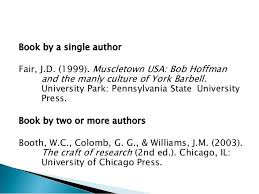 Know APA format for how to cite these sources in-text and on a reference list
Articles
Books
Websites 
Online only sources
Organizations as authors
url’s, doi’s, and retrieved from…
A url is the web address that directly links the reader to the reference.  It is typically preceded by the words “Retrieved from”

A digital object identifier – or doi – should be included in the reference (if one is provided) and doi is NOT capitalized if used. It is useful to readers for quickly locating a print reference.

If you access a reference from within the MTSU library, also provide the complete citation for the reference. Do NOT include the library’s url as the only means of locating the reference.
Examples
Journal article with multiple authors and a doi:
Mahoney, J. J., Garza, R. D., Jackson, B. J., Verrico, C. D., Ho, A., Iqbal, T., & Newton, 
	T. F. (2014). The relationship between sleep and drug use characteristics in 
	participants with cocaine or methamphetamine use disorders. Psychiatry 
	Research, 219(2), 367-371. doi:10.1016/j.psychres.2014.05.026

Journal article with multiple authors and a url:
Martin, S., Smith, A. B., Newcomb, P., & Miller, J. (2014). Effects of therapeutic 
	suggestion under anesthesia on outcomes in children post tonsillectomy. Journal 
	of Perianesthesia Nursing, 29(2), 94-106. Retrieved from
           http://dx.doi.org/10.1016/j.jopan.2013.03.01
 
Incorrect & Incomplete Reference Using only the MTSU Library url 
 
McEwen, S. (2009). Substance Abuse Screening and Brief Intervention in Primary Care. North Carolina Medical Journal. Retrieved from http://eds.b.ebscohost.com.ezproxy.mtsu.edu/eds/pdfviewer/pdfviewer?vid=7&sid=d7de5ae7-08be-4460-ae63-22dc345f507d%40pdc-v-sessmgr06
Where can you Find Help with APA?
https://owl.purdue.edu/owl/research_and_citation/apa_style/apa_style_introduction.html
American Psychological Association (2010). Publication manual of the American Psychological Association, (6th ed.). Washington, DC: American Psychological Association.
*It is highly recommended you purchase the APA manual
http://www.apastyle.org/
MTSU’s University Writing Center
mtsu.edu/writing-center/online-resources.php
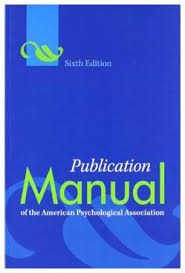 Questions?